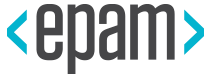 SPRING FRAMEWORK
ARCHITECTURE
Что такое Spring?
Легковесные jar библиотеки
Контейнер объектов
Фреймворк (специальные классы и утилиты)
Внедрение зависимостей
Data access and
Web &
JDBC
Web
integration
Remoting
Модули Spring
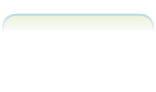 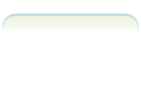 JMS
ORM
Transaction
Servlet
Struts
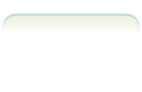 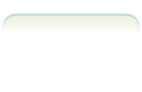 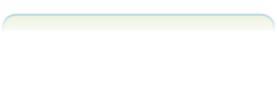 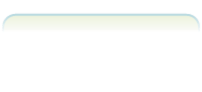 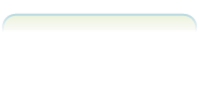 AOP
Instrumentation
AOP
Aspects
Instrument
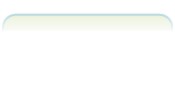 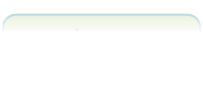 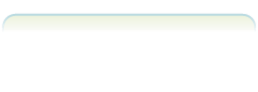 Core
Beans
Core
Context
Expression
container
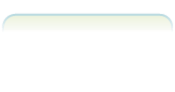 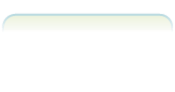 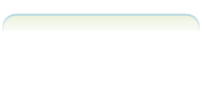 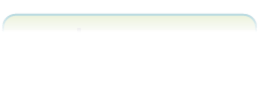 Testing
Test
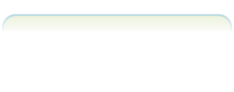 Spring Tool Suite (STS) – IDE with Spring tools
Spring Starter Project + Spring Boot
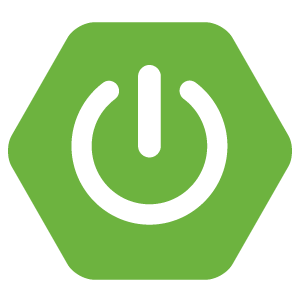 SPRING BOOT
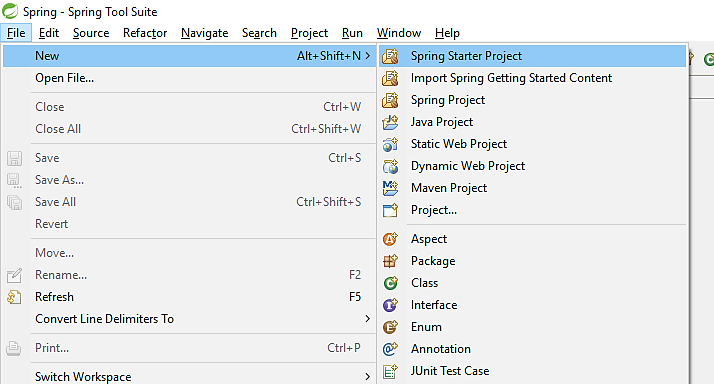 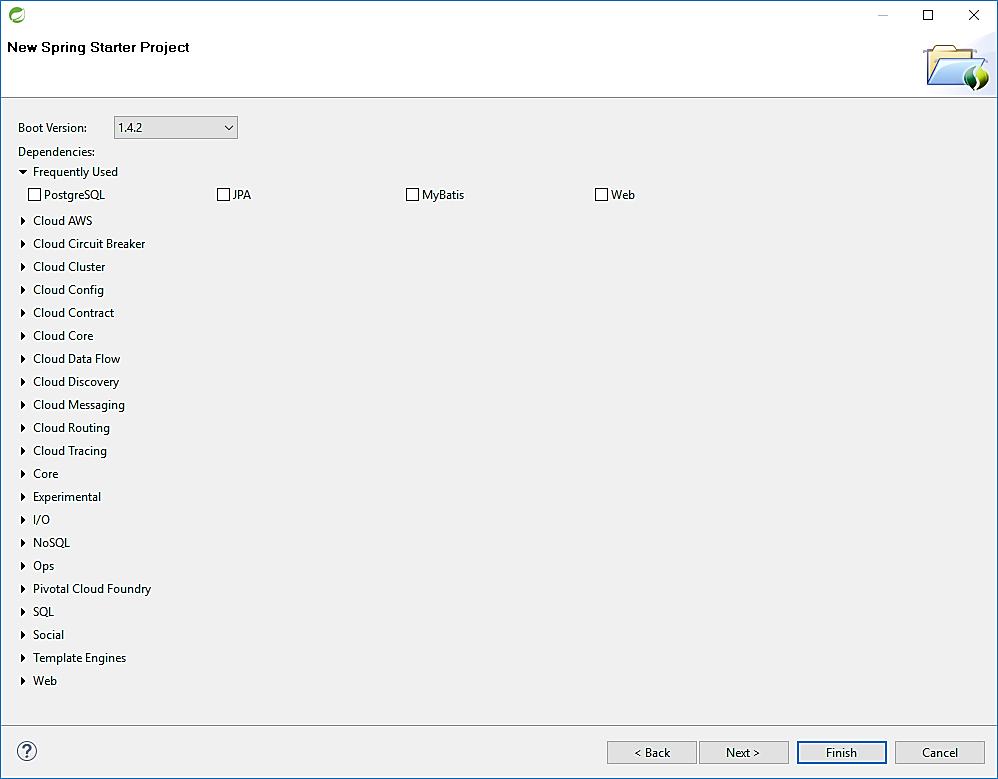 Проект - Demo Spring Boot
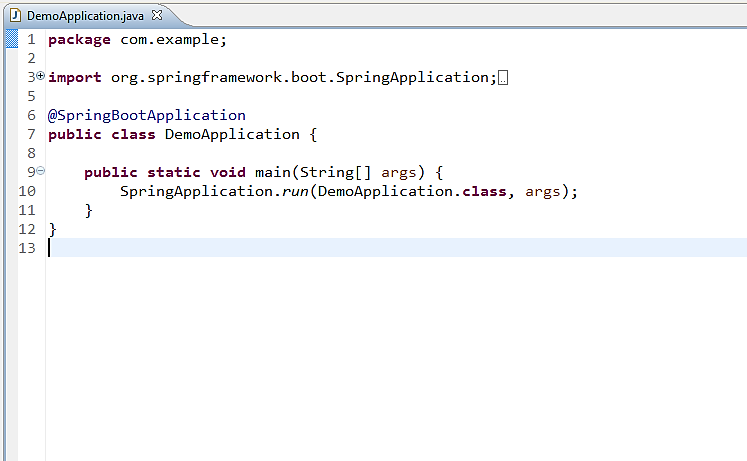 Проект запущен
Hello Spring
App
Логирование действий клиента
-
client
-
eventLogger
+
logEvent(String msg
)
+
main
()
creates
creates
Client
ConsoleEventLogger
-
id
+
logEvent(String msg
)
-
fullName
Содержание метода main
public static void main(String[] args) { 
	App app = new App();

	app.client = new Client("1", "John Smith"); 
	app.eventLogger = new ConsoleEventLogger();

	app.logEvent("Some event for user 1");
}
Зависимости
[Speaker Notes: App может зависеть от десятков другиъ объектов]
Возникающие проблемы
Проблема с модификацией кода
Конкретный логер «вшит» в код
Слишком громоздкая настройка всех объектов перед запуском
App
Зависимости
-
client
injected
-
eventLogger
+
logEvent(String msg
)
+
main
()
injected
EventLogger
+
logEvent(String msg
)
Client
ConsoleEventLogger
-
id
+
logEvent(String msg
)
-
fullName
Контейнер
Container
Бины внутри контейнера
Client
EventLogger
App
Container
Внедрение зависимостей
Client
EventLogger
App
Container
Внедрение зависимостей
Client
EventLogger
App
calls
getBean
Main
Application
[Speaker Notes: Получает бинн – app с уже внедренными в него объектами]
Как Spring узнает какие объекты являются бинами?
XML файл
Аннотации
XML
Слишком сложно..
Неймспейсы
Определение бинов
Создание клиента
Внедрение других бинов в app
Как запустить?
public static void main(String[] args) { 
  
	ApplicationContext ctx = new 	ClassPathXmlApplicationContext("spring.xml"); 
 
 	App app = (App) ctx.getBean("app"); 
   	app.logEvent("Some event for 1");  
	app.logEvent("Some event for 2"); 
}
[Speaker Notes: XML – скоро от него откажутся]
А можно проще?
Аннотации
@SpringBootApplication
@ComponentScan
@Autowired
@Component
@Repository
@Service
EventLogger
App
DemoApplication – main method
Вопросы?